(HS tìm hiểu)
Trong bài nhiệt năng ta đã biết, có thể thay đổi nhiệt năng của vật bằng 2 cách: Thực hiện công và truyền nhiệt.
Trong phương pháp truyền nhiệt, nhiệt năng đã được truyền từ vật này sang vật khác, phần nhiệt năng cho đi hay nhận vào được gọi là ‘nhiệt lượng’.
VD: Khi nhúng miếng đồng vào cốc nước nóng, nước nóng truyền nhiệt lượng cho miếng đồng, và miếng đồng nóng lên, vậy, nhiệt lượng mà nước nóng truyền cho miếng đồng là bao nhiêu? Chúng ta tìm hiểu công thức tính nhiệt lượng.
(HS ghi bài vào vở)
CHỦ ĐỀ 23
CÔNG THỨC TÍNH NHIỆT LƯỢNG
PHƯƠNG TRÌNH CÂN BẰNG NHIỆT
(HS tìm hiểu – không ghi)
I. CÁC YẾU TỔ ẢNH HƯỞNG ĐẾN NHIỆT LƯỢNG CẦN TRUYỀN CHO VẬT ĐỂ VẬT NÓNG LÊN:
(Học sinh đọc mô tả thí nghiệm HĐ1 trang 163 sách Tài liệu dạy và học)
Lưu ý: Nhiệt lượng do ngọn lửa đèn cồn truyền cho nước tỉ lệ với thời gian đun.
HĐ1/163
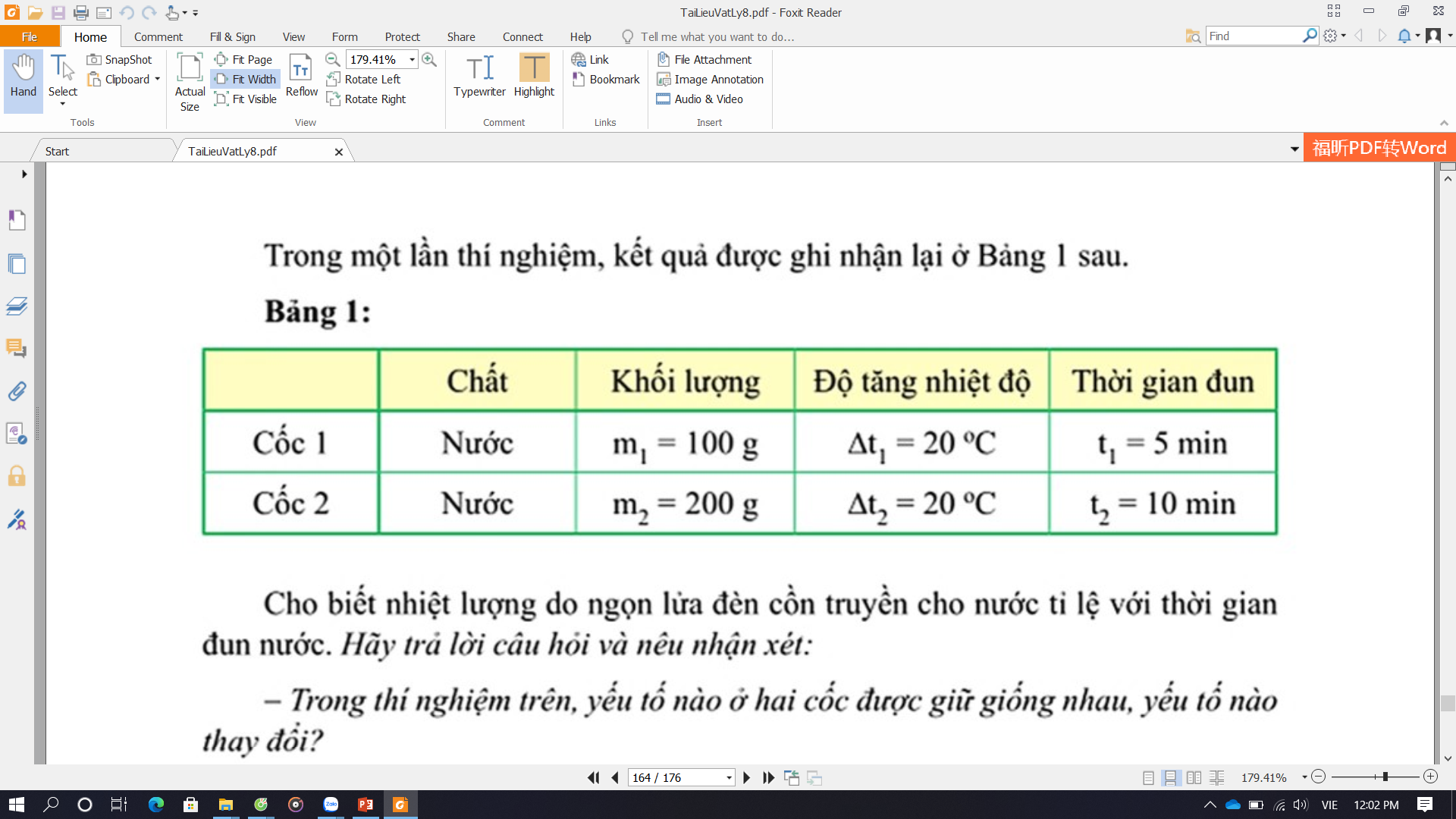 Kết quả: m2 = 2 m1  t2 = 2 t1  Q2 = 2 Q1
Từ kết quả thí nghiệm có thể thấy, với cùng 1 chất cần đun là nước, cùng độ tăng nhiệt độ (nóng thêm 20C), nhưng cốc 2 có khối lượng nước gấp 2 lần cốc 1 thì cũng cần thời gian đun gấp 2 lần, tức là nhiệt lượng cần cung cấp của cốc 2 gấp 2 lần nhiệt lượng cung cấp cho cốc 1.
 Nhiệt lượng cần cung cấp phụ thuộc vào KHỐI LƯỢNG.
(Học sinh đọc mô tả thí nghiệm HĐ2 trang 164 sách Tài liệu dạy và học)
HĐ2/164: Kết quả thí nghiệm
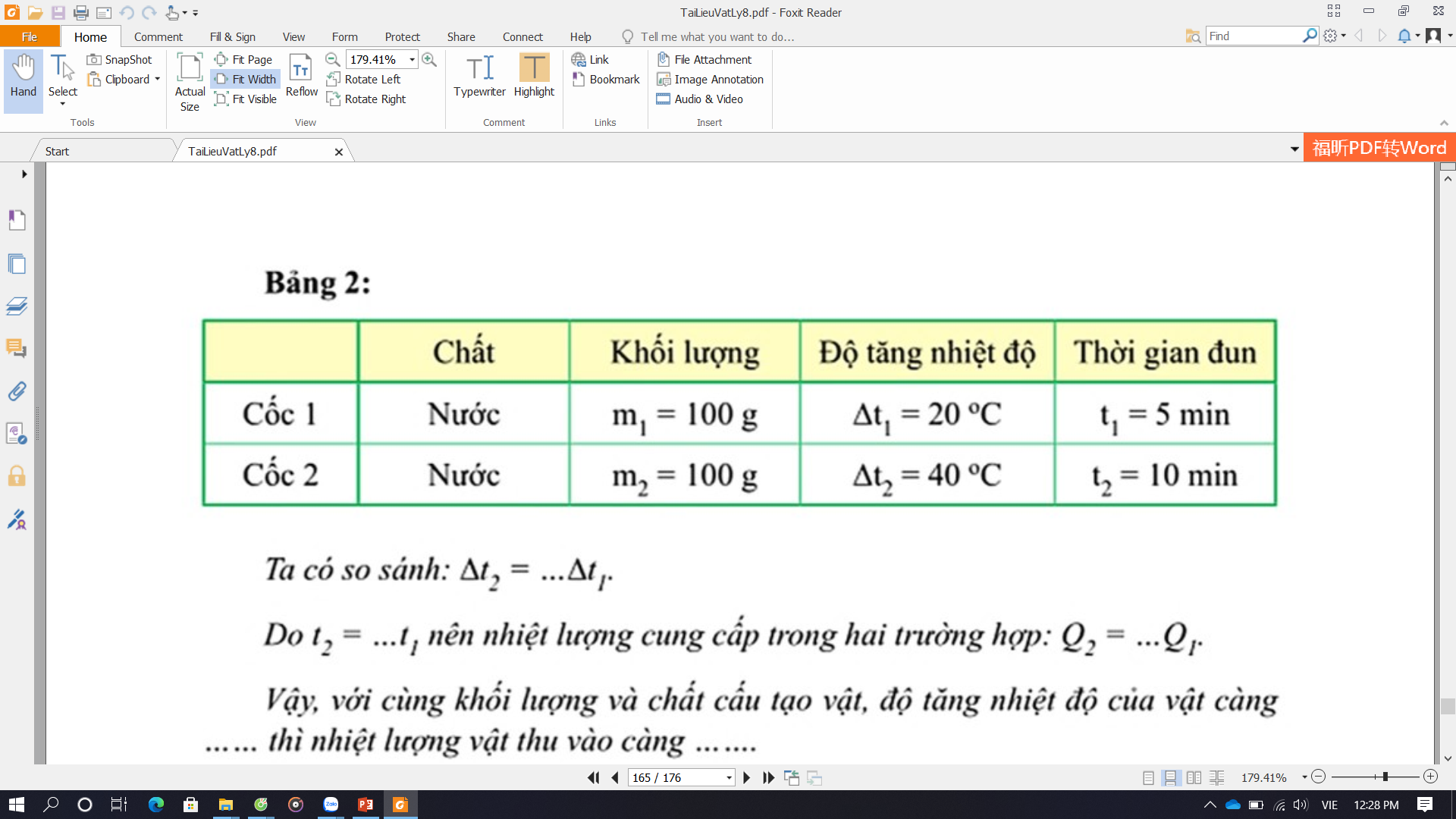 Kết quả: t2 = 2 t1  t2 = 2 t1  Q2 = 2 Q1
Từ kết quả thí nghiệm có thể thấy, với cùng 1 chất cần đun là nước, cùng khối lượng, nhưng độ tăng nhiệt độ của cốc 2 gấp 2 lần độ tăng nhiệt độ của cốc 1, thì thời gian đun cốc 2 gấp 2 lần thời gian đun cốc 1, tức là nhiệt lượng cần cung cấp của cốc 2 gấp 2 lần nhiệt lượng cung cấp cho cốc 1.
 Nhiệt lượng cần cung cấp phụ thuộc vào ĐỘ TĂNG NHIỆT ĐỘ.
(Học sinh đọc mô tả thí nghiệm HĐ3 trang 165 sách Tài liệu dạy và học)
HĐ3/165: Kết quả thí nghiệm
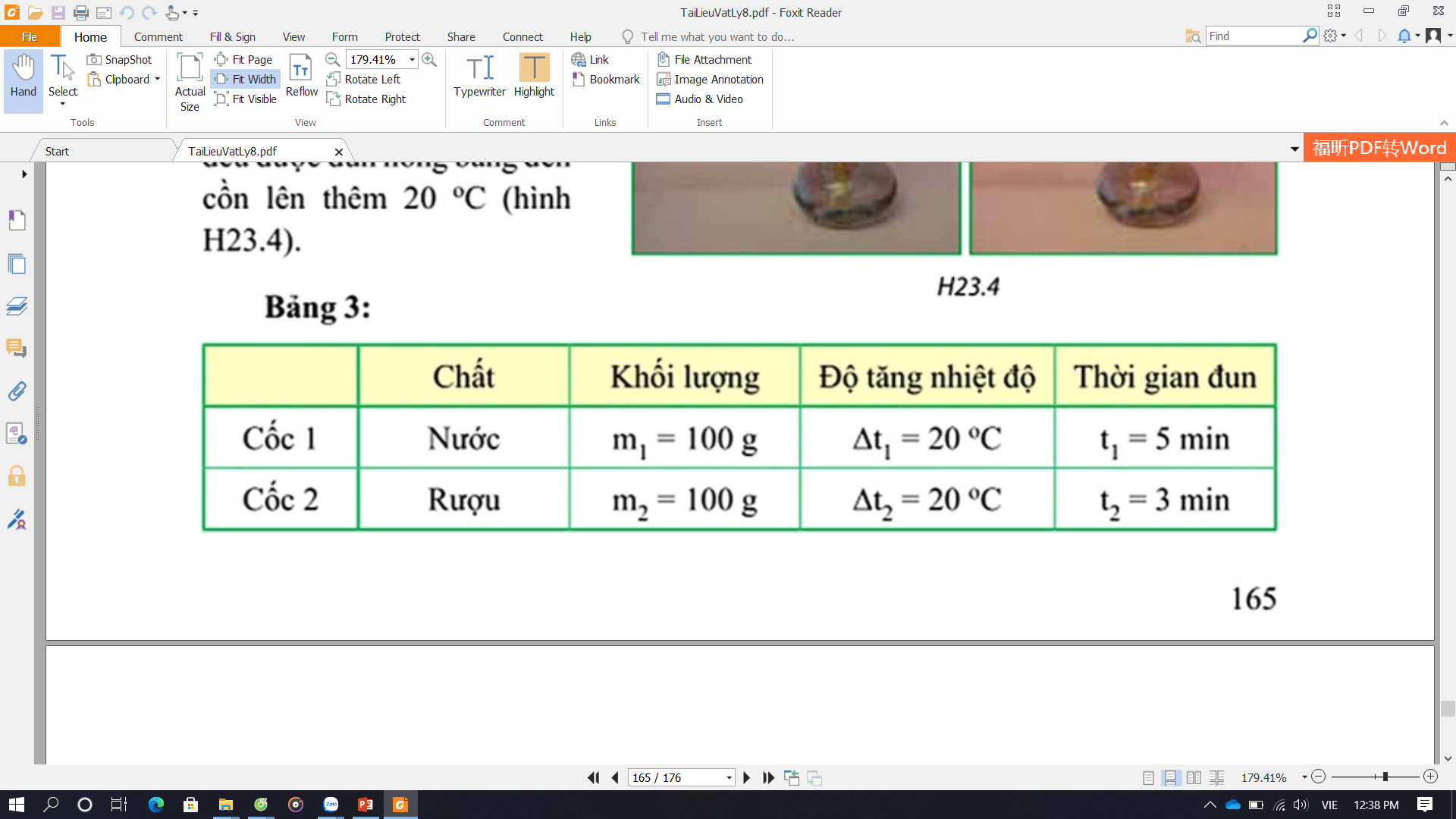 Kết quả: t2  t1  Q2  Q1
Từ kết quả thí nghiệm có thể thấy, cùng khối lượng, cùng độ tăng nhiệt độ, nhưng 2 chất khác nhau thì nhiệt lượng cần cung cấp khác nhau.
 Nhiệt lượng cần cung cấp phụ thuộc vào CHẤT CẤU TẠO NÊN VẬT.
Từ 3 thí nghiệm trên, tổng kết lại: “Nhiệt lượng cần cung cấp cho một vật nóng lên phụ thuộc vào 3 yếu tố: Khối lượng, độ tăng nhiệt độ, chất cấu tạo nên vật. 
Từ đó ta có công thức tính nhiệt lượng như sau:
(HS ghi bài vào vở)
II. CÔNG THỨC TÍNH NHIỆT LƯỢNG:
Công thức tính nhiệt lượng thu vào của một vật:
Q = m.c.t
Với: 
     + Q: Nhiệt lượng (J).
     + m: Khối lượng (kg).
     + c: Nhiệt dung riêng của chất cấu tạo vật (J/(kg.K))
     + t: Độ tăng nhiệt độ của vật.
	t = tsau – tđầu.
Để hiểu hơn về công thức, học sinh xem bài tập vận dụng đầu trang 167. Bài giải ở slide sau:
(HS ghi bài vào vở)
VẬN DỤNG/167:
B1:
Tóm tắt:
m = 6 kg 
t1 = 33C 
t2 = 1083C (Nhiệt độ nóng chảy)
c = 380 J/(kg.K) (Số liệu lấy ở bảng trang 166)
Giải:
Nhiệt lượng cần cung cấp:
Q = m.c.t = 6.380.(1083 – 33) = 2 394 000 (J)
B2:
Ở bài này ta cần chú ý, để đun cho nước sôi thì ngoại trừ nước ta còn cần cung cấp nhiệt lượng cho ấm đun, vì thế, trong bài này cần tính 2 nhiệt lượng, nhiệt lượng cung cấp cho ấm (Q1) và nhiệt lượng cung cấp cho nước (Q2).
Tóm tắt:
* Ấm
m1 = 0,7 kg
c1 = 400 J/(kg.K) 
* Nước
V = 3 lít  m2 = 3 kg
c2 = 4200 J/(kg.K) (Số liệu lấy ở bảng trang 166)
t1 = 25C 
t2 = 100C (Nhiệt độ sôi của nước)
Giải:
Nhiệt lượng cần cung cấp:
Q = Q1 + Q2
    = m1.c1.t + m2.c2.t 
    = 0,7.400.(100 – 25) + 3.4200.(100 – 25) = 966 000 (J)
(HS ghi bài vào vở)
III. NGUYÊN LÍ TRUYỀN NHIỆT VÀ PHƯƠNG TRÌNH CÂN BẰNG NHIỆT:
* Nguyên lí truyền nhiệt
Khi có 2 vật trao đổi nhiệt với nhau thì:
- Nhiệt tự động truyền từ vật có nhiệt độ cao sang vật có nhiệt độ thấp.
- Sự truyền nhiệt xảy ra cho đến khi nhiệt độ của hai vật bằng nhau thì dừng lại.
- Nhiệt lượng do vật này thu vào bằng nhiệt lượng do vật kia tỏa ra.
* Phương trình cân bằng nhiệt
Qthu = Qtỏa
Để biết cách vận dụng phương trình cân bằng nhiệt, học sinh xem vận dụng trang 168 sách tài liệu dạy và học vật lý.